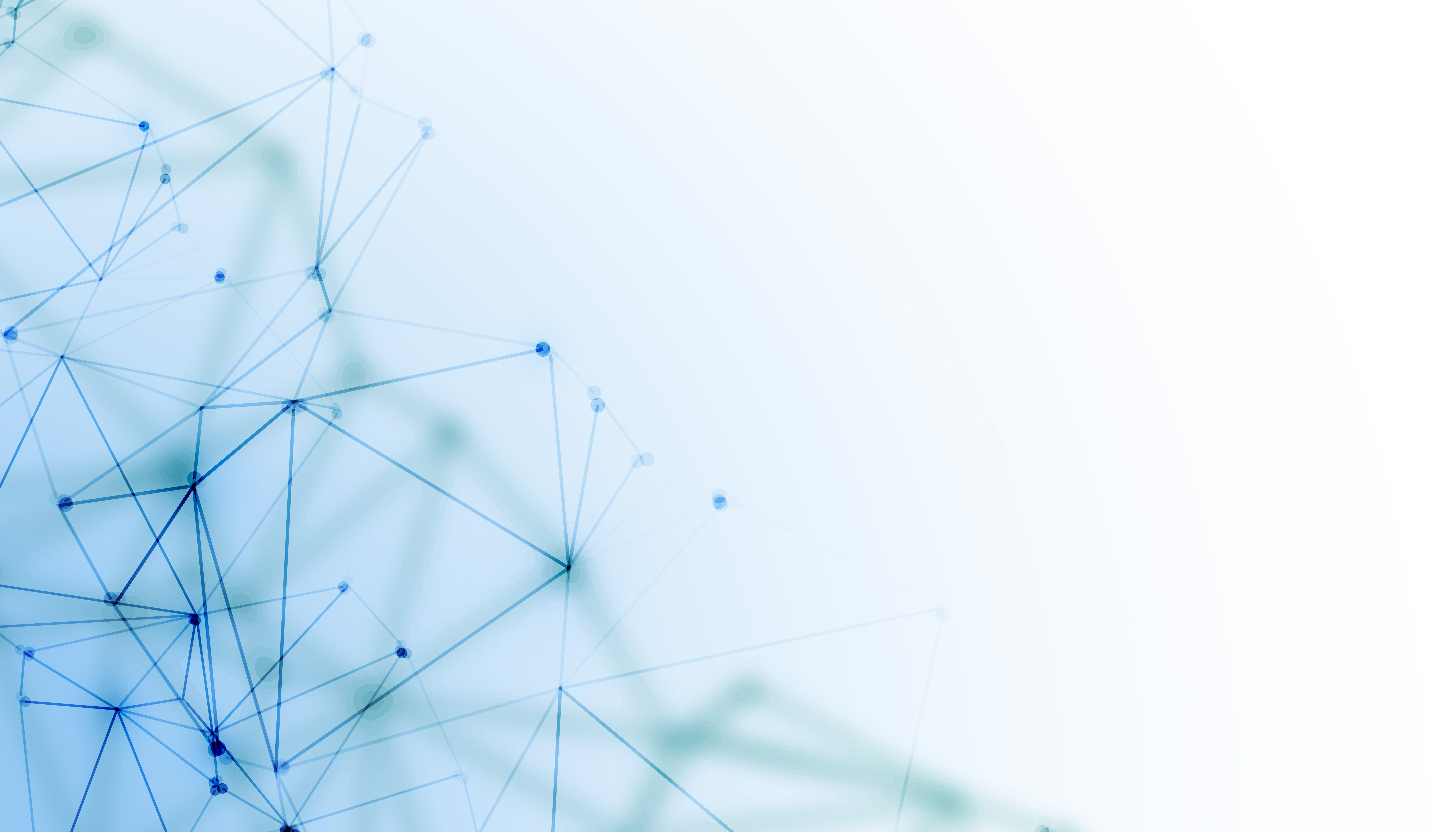 Open Day Lauree Magistrali - 24 maggio 2023
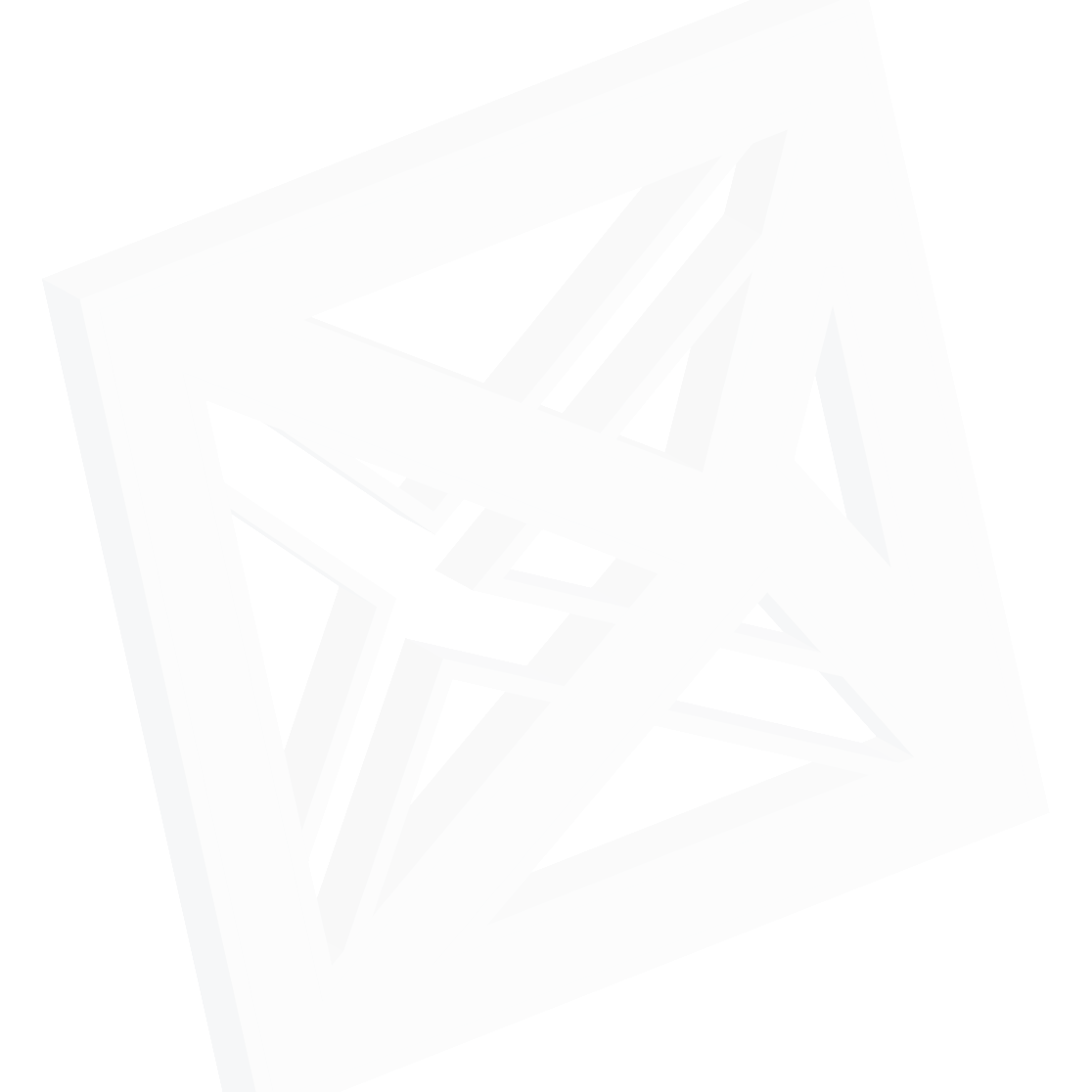 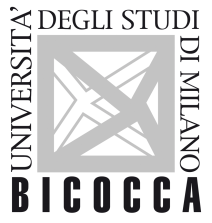 INFORMATICA - DATA SCIENCE-
TEORIA E TECNOLOGIA DELLA COMUNICAZIONE
24 Maggio 2023  ore 9:20 -13:00
L’evento sarà erogato sia in presenza presso l'Aula Sironi 
(aula U4-08, Edificio U4) che online.

 L'iscrizione è obbligatoria alla pagina seguente:
https://www.unimib.it/servizi/studenti-e-laureati/bicocca-orienta/iniziative-orientamento/iniziative-studenti-iscrittilaureatilaureandi/open-days-lauree-magistrali

A conclusione dell’iscrizione gli interessati che parteciperanno online riceveranno una mail con le informazioni per accedere all’evento.
UNIVERSITÀ DI MILANO-BICOCCA
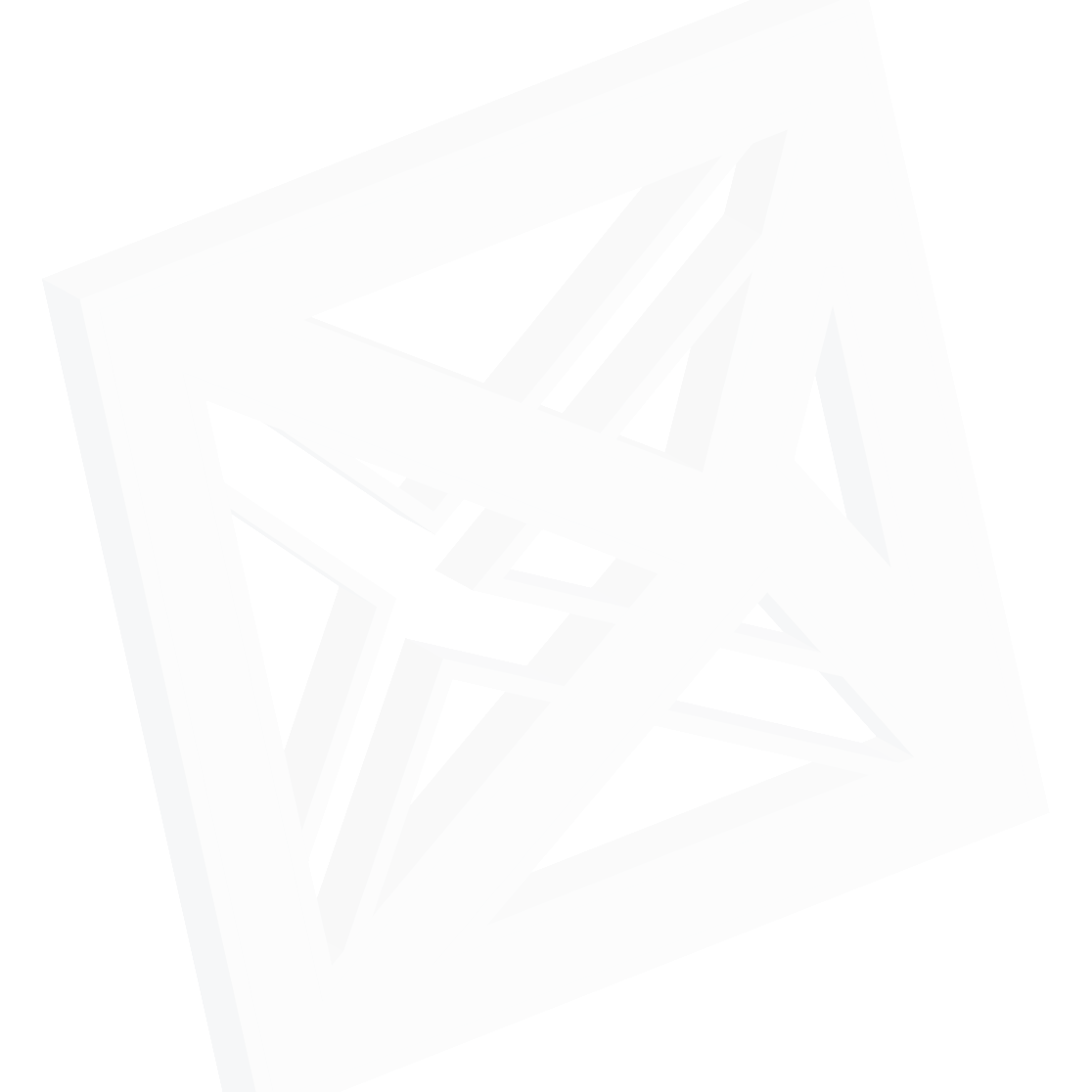 Open Day Lauree Magistrali – 24 maggio 2023
Ore 9:20 Introduzione
Laurea Magistrale in Informatica

9:30 - 9:55 Presentazione del Corso di Laurea, Francesca Arcelli Fontana
9:55 - 10:15 Riccardo Pallozzi e Lorenzo Conti, Boston Consulting Group, Bicocca Alumni @BCG
10:15 -10:30 Domande degli studenti

Testimonianze aziendali
10:30 - 10:45 Fabio Di Renzo, Talent Acquisition Lead, TrueLayer “What digital companies are looking for?”
10:45 - 11:00 Andrea Cadei, Assintel

Laurea Magistrale in Data Science

11:00 - 11:20  Presentazione del Corso di Laurea, Andrea Maurino
11:20 - 11:40 Alessandro Risaro, cofounder di DataPizza ed ex studente di Data Science
11:40 - 12:00 Domande degli studenti
Laurea Magistrale in Teoria e Tecnologia della Comunicazione
12:00 - 12:25 Presentazione del Corso di Laurea, Giuseppe Vizzari
12:25 - 12:40 Testimonianze di ex-studenti
12:40 - 13:00 Domande degli studenti
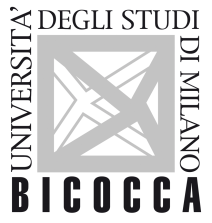 UNIVERSITÀ DI MILANO-BICOCCA